The bo-Adams spectral sequence
Mark Behrens (Notre Dame)
Joint with Agnes Beaudry (Uchicago), Prasit Bhattacharya (Notre Dame), Dominic Culver (Notre Dame), Zhouli Xu (Uchicago)
Generalized Adams spectral sequences
Generalized Adams spectral sequences
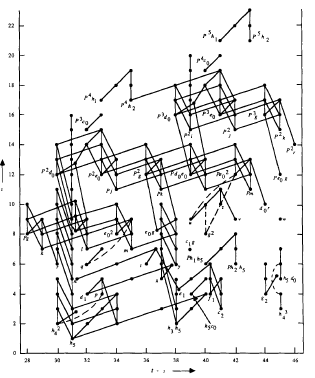 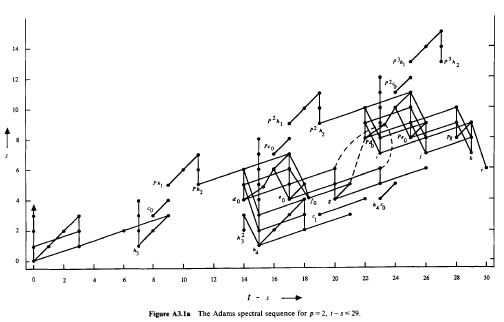 4
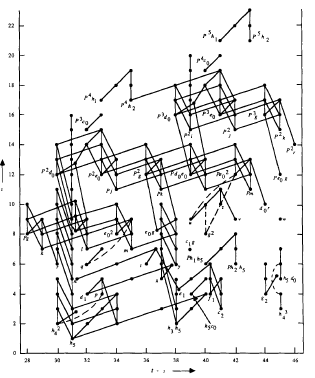 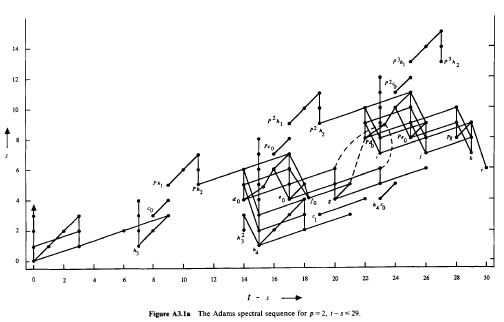 5
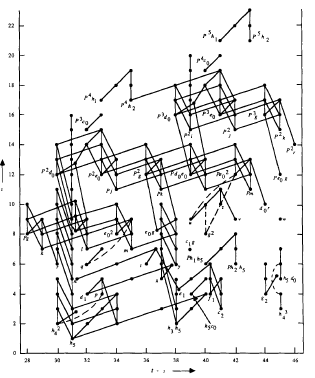 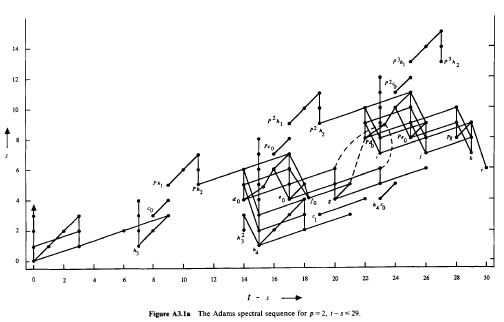 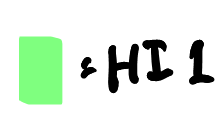 6
[Speaker Notes: HI(x) = 1   x detected by h_i

D2(h_i)]
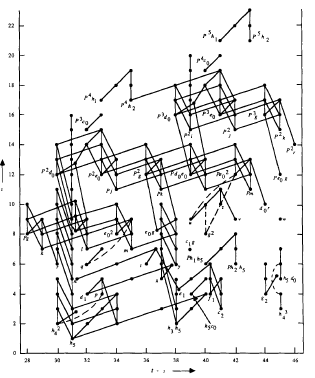 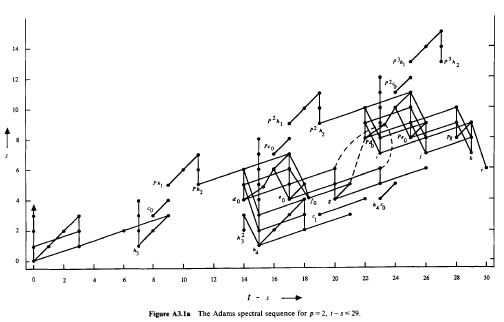 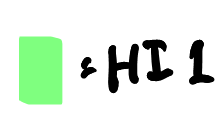 7
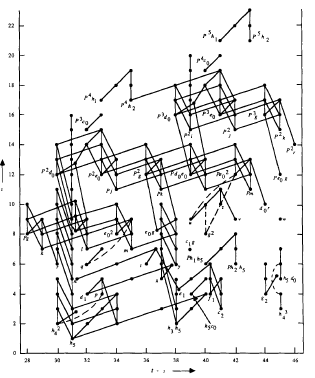 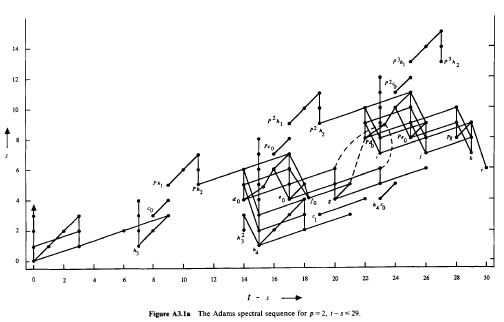 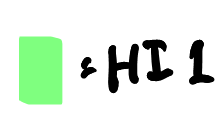 8
[Speaker Notes: Kervaire Invariant

Browder ‘69

Barratt-Jones-Mahowald ’85

HHR ’09

Q: h_6^2 PC?
Q: d_r(h_i^2)?]
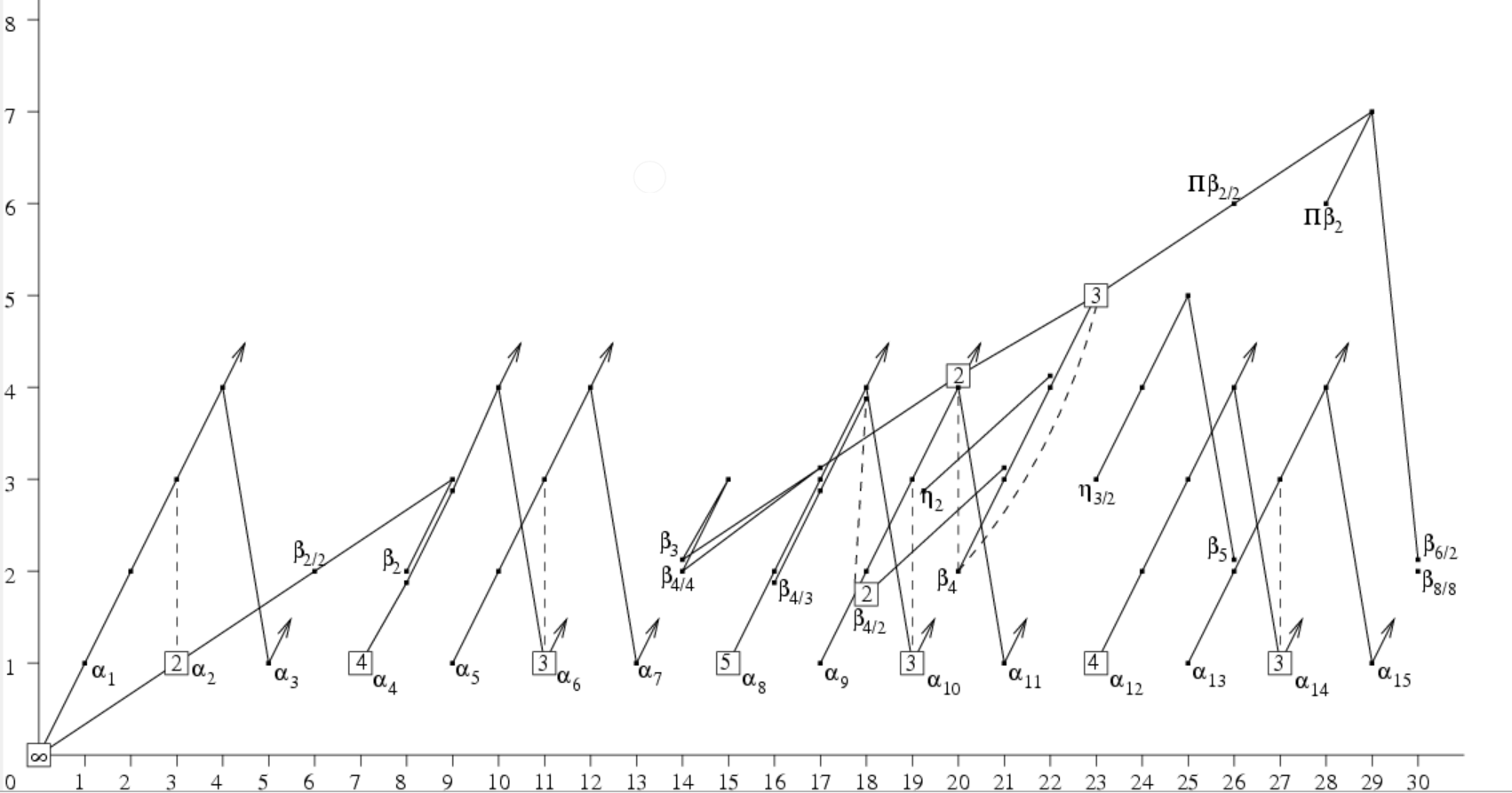 Adams-Novikov spectral sequence (p=2)
[Speaker Notes: ANSS

Pi_*BP]
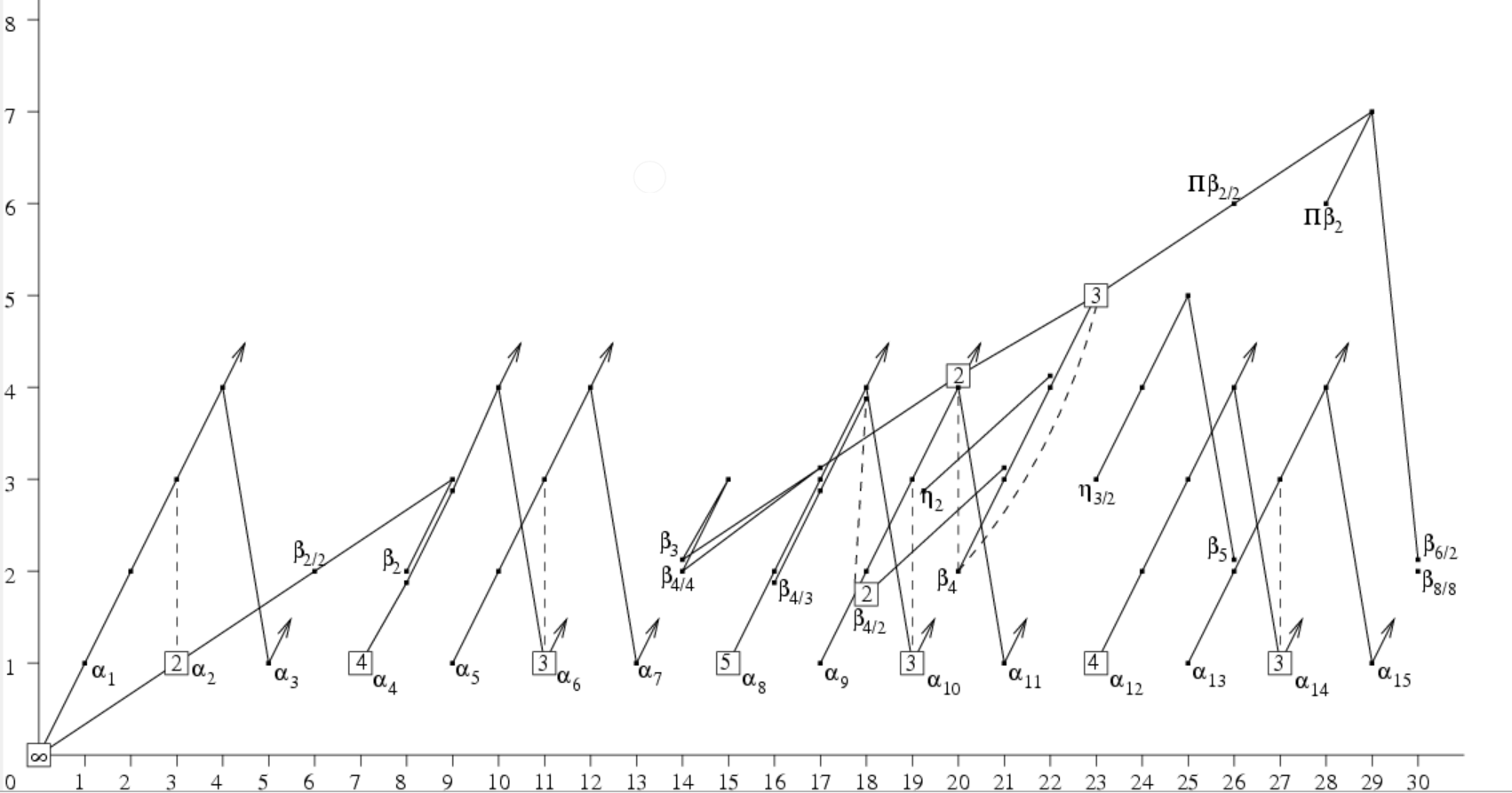 Adams-Novikov spectral sequence (p=2)
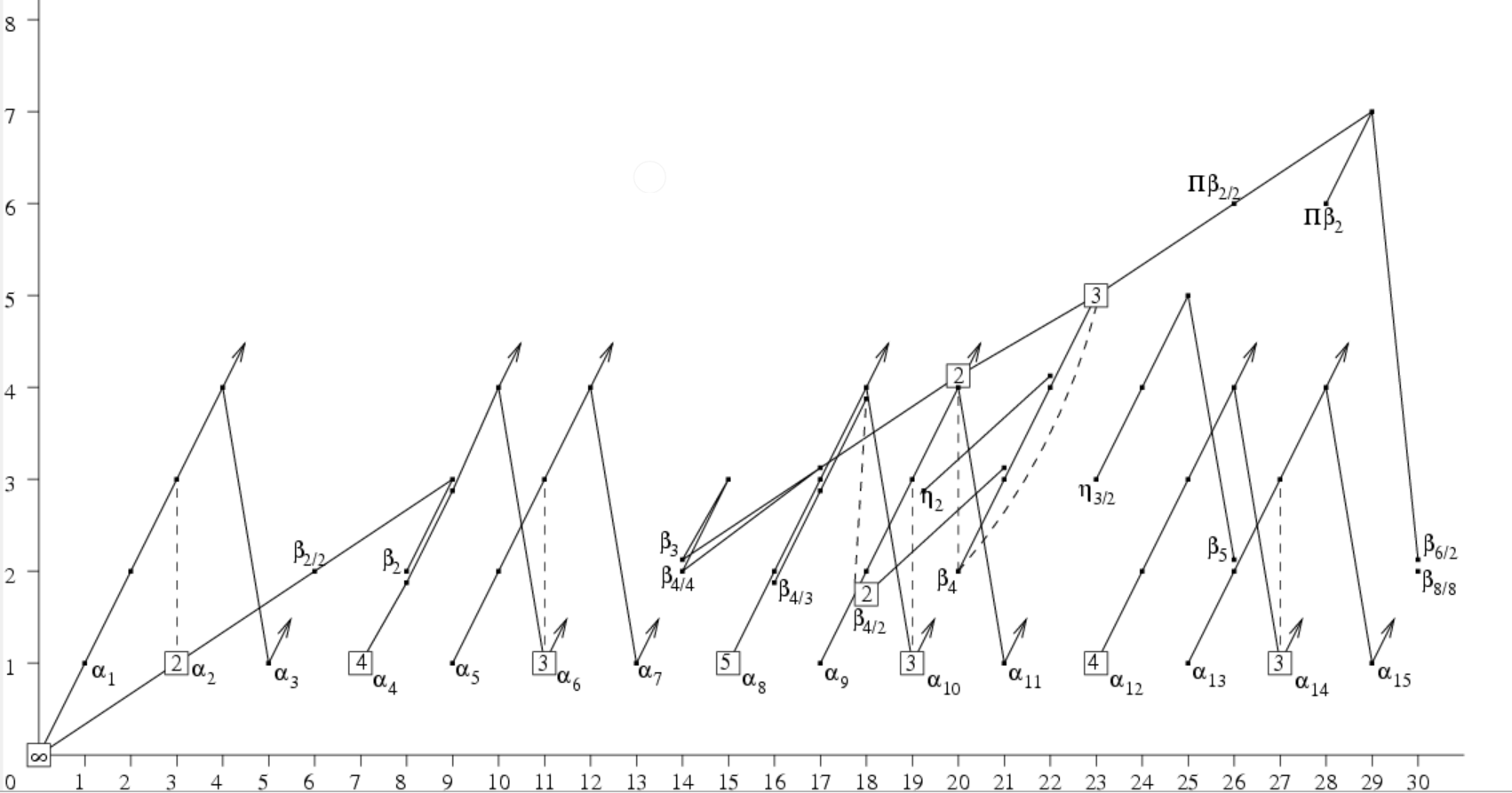 Adams-Novikov spectral sequence (p=2)
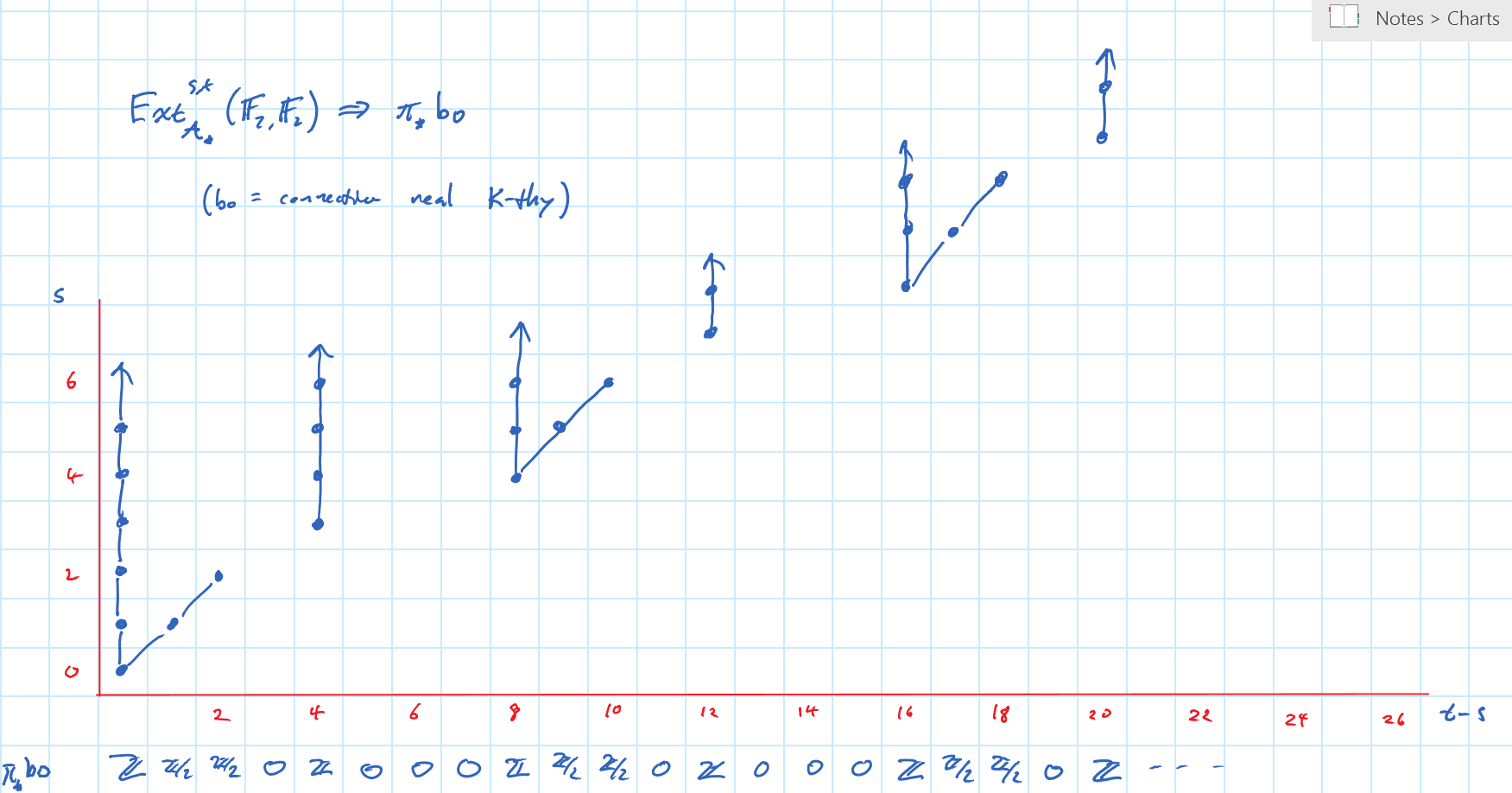 12
13
The real motivation: tmf-ASS
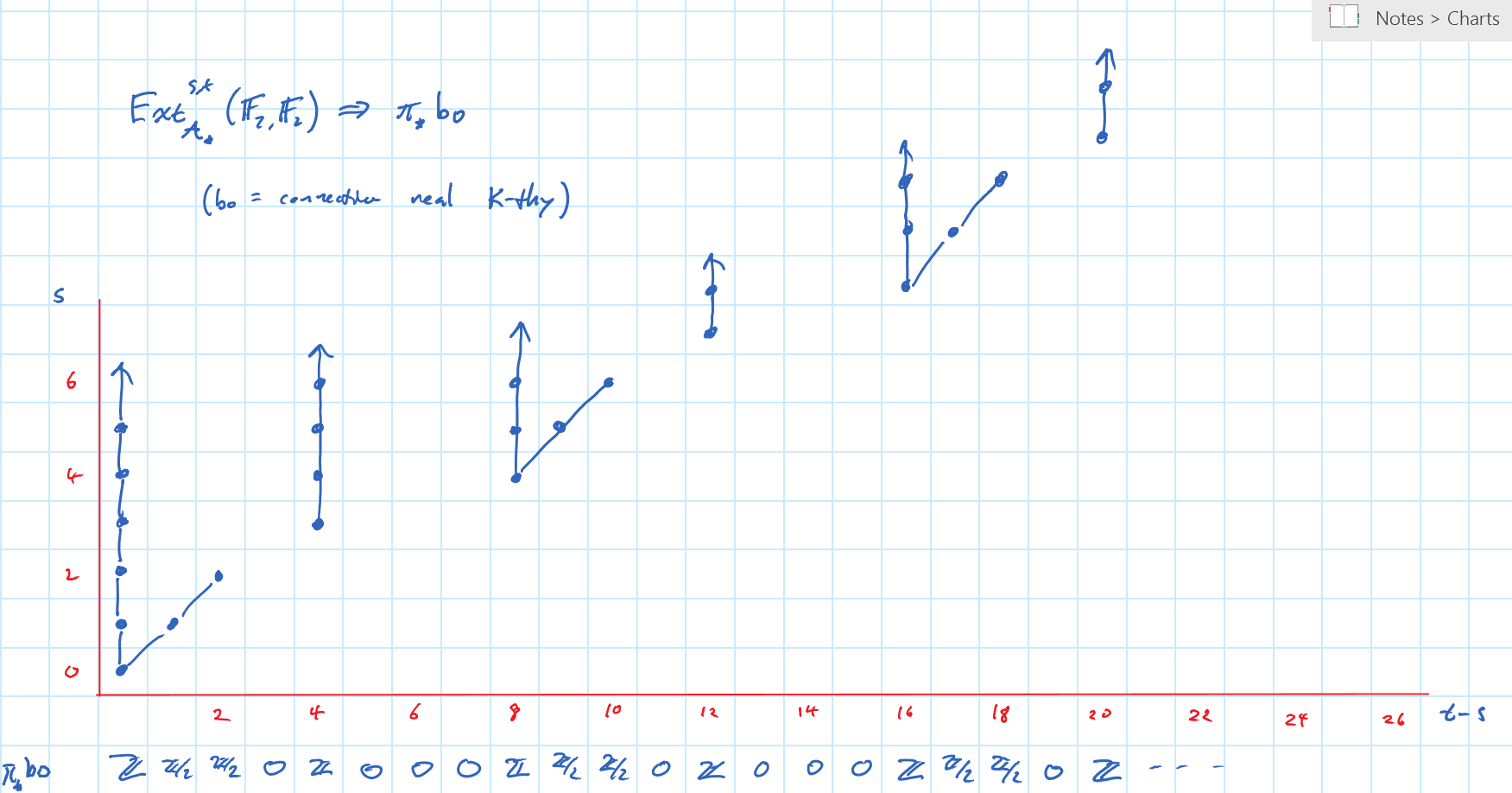 16
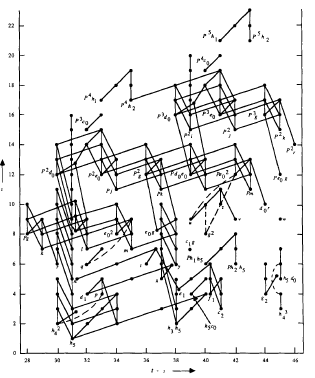 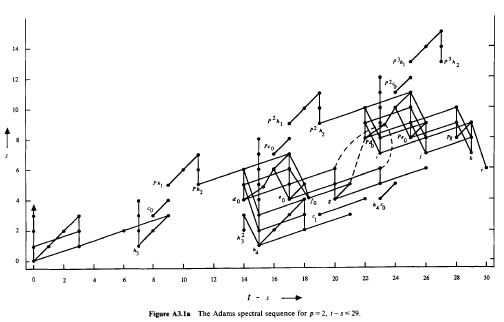 17
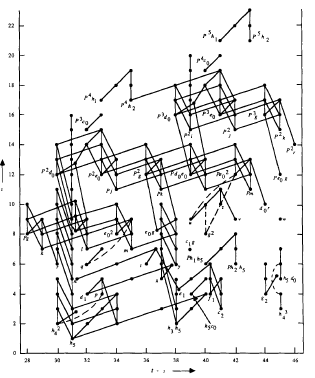 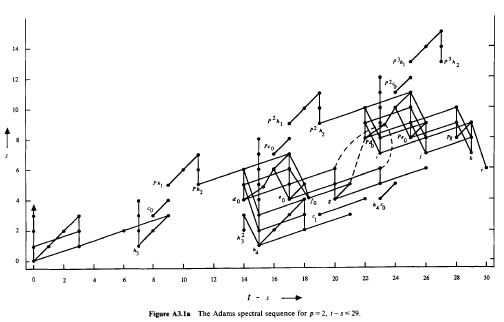 18
The real motivation: tmf-ASS
The real motivation: tmf-ASS
The real motivation: tmf-ASS
Connective K-theory cooperationsBrown-Gitler spectrum perspective
Connective K-theory cooperationsBrown-Gitler spectrum perspective
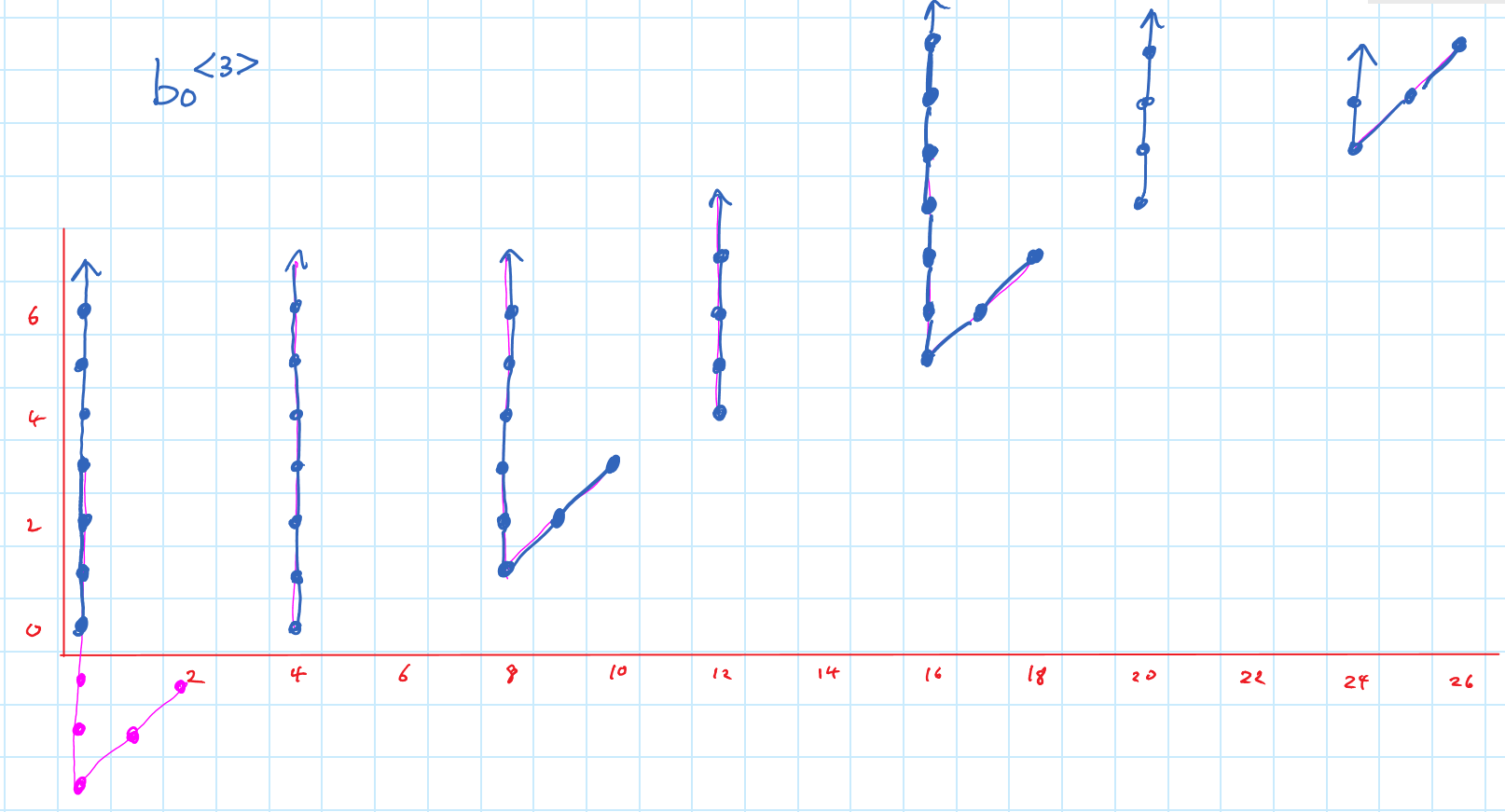 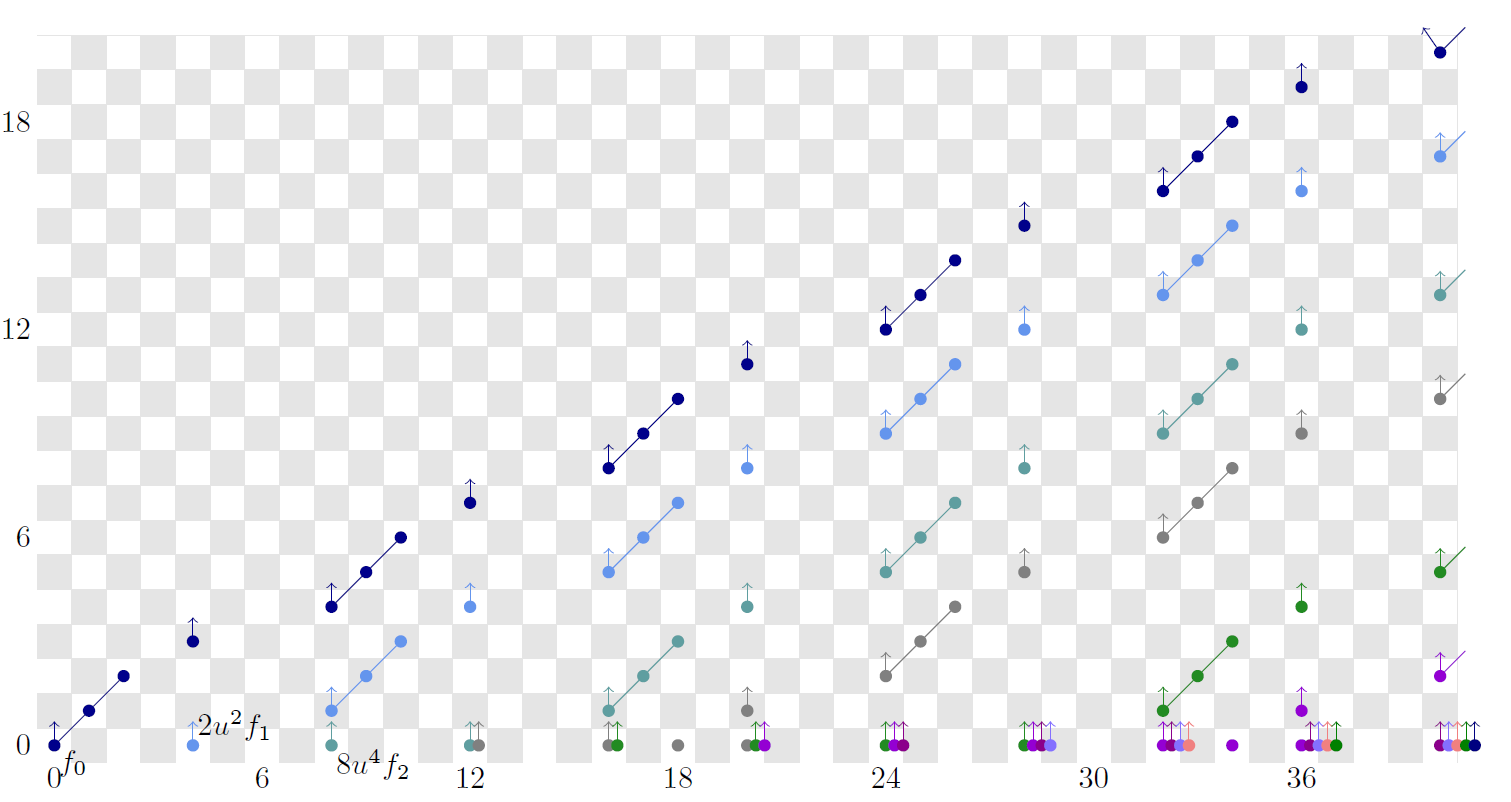 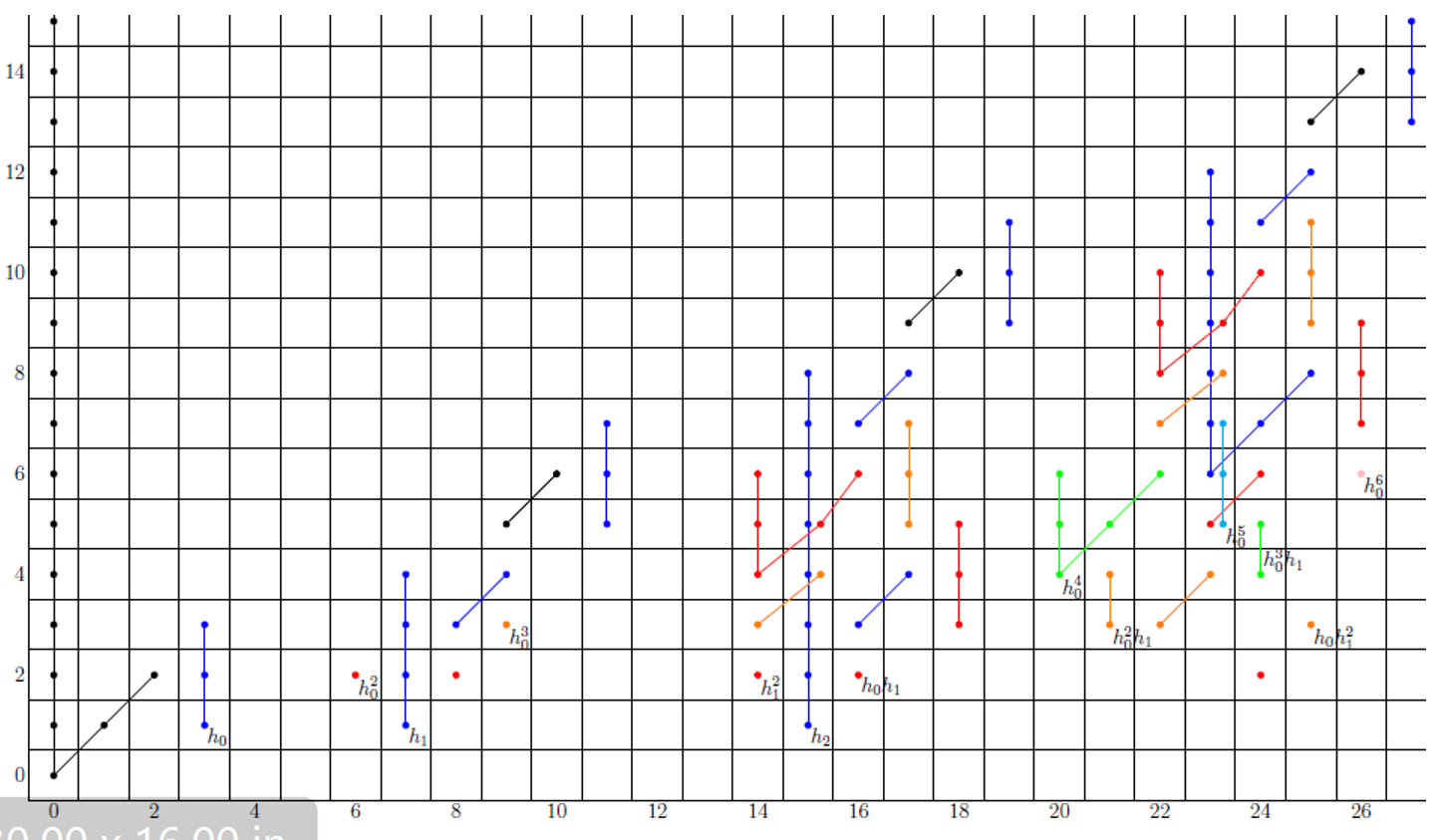 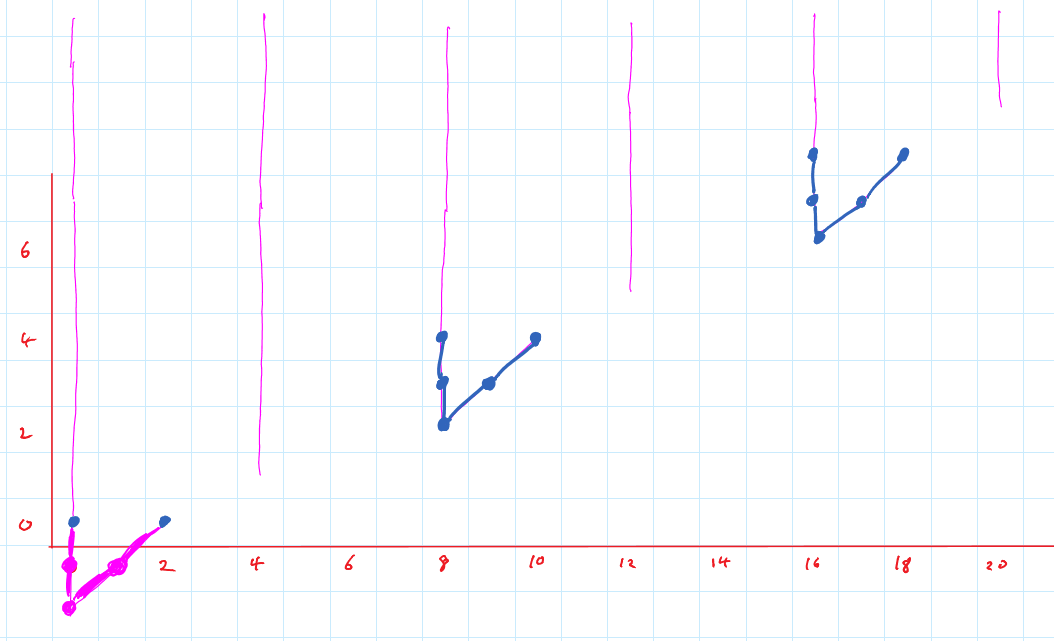 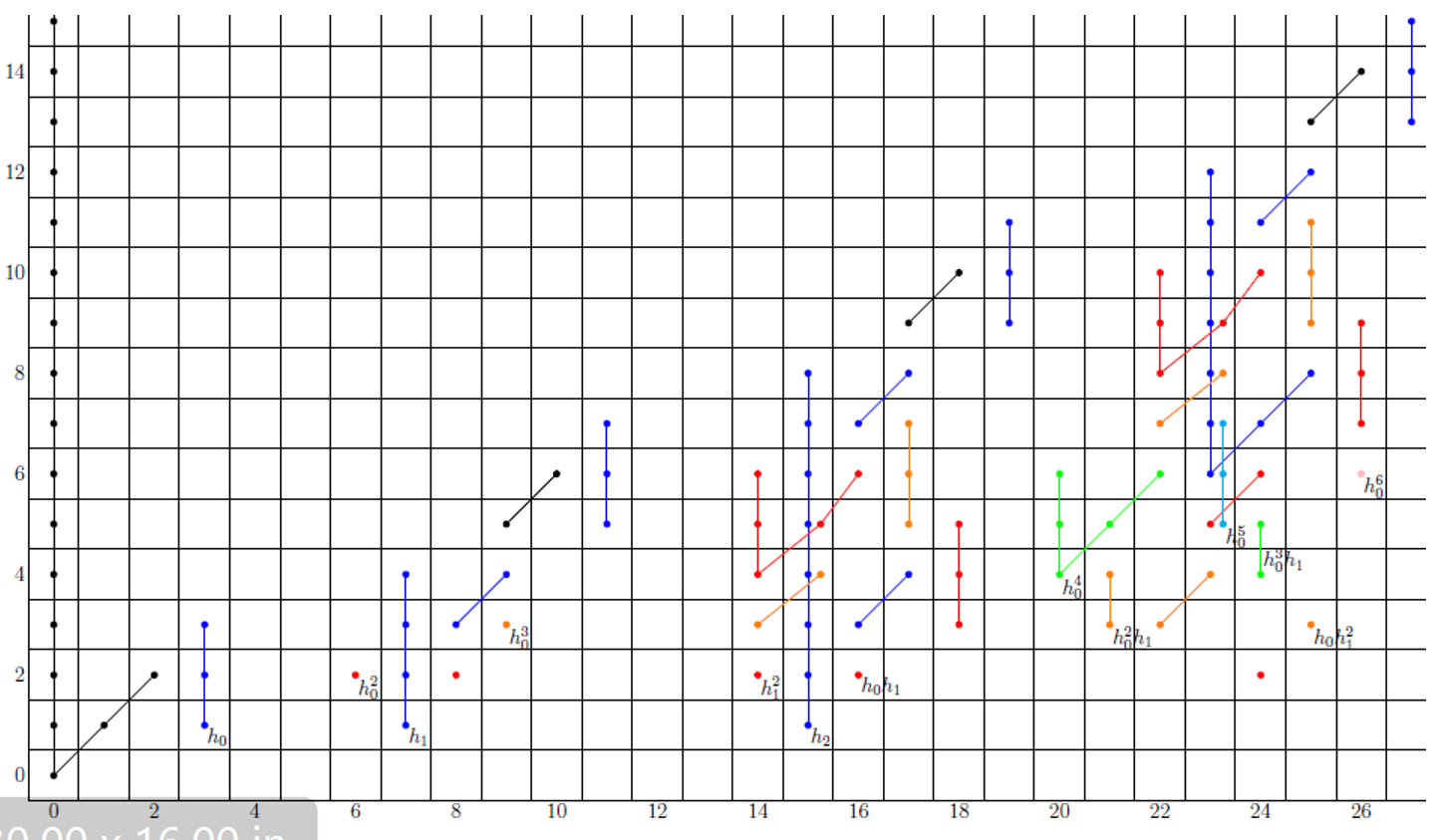 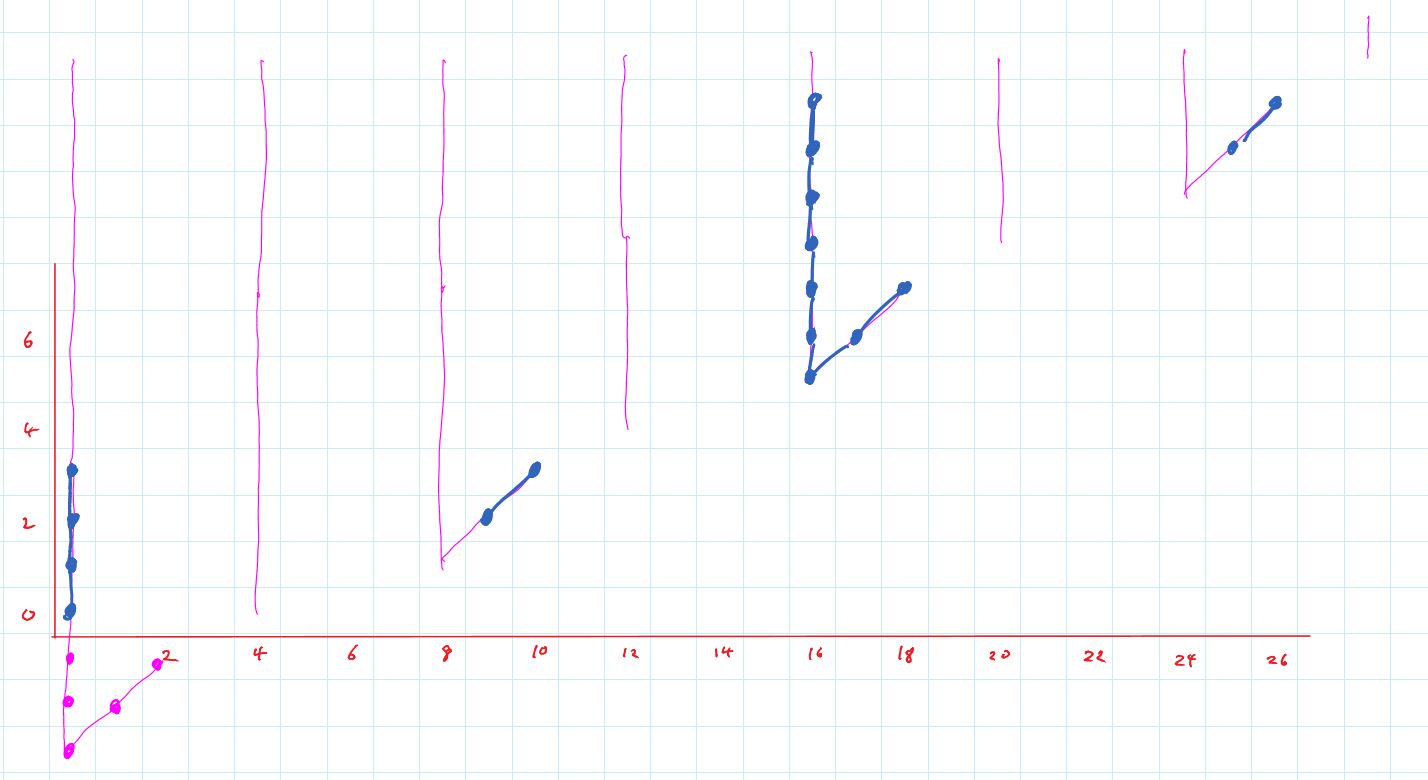 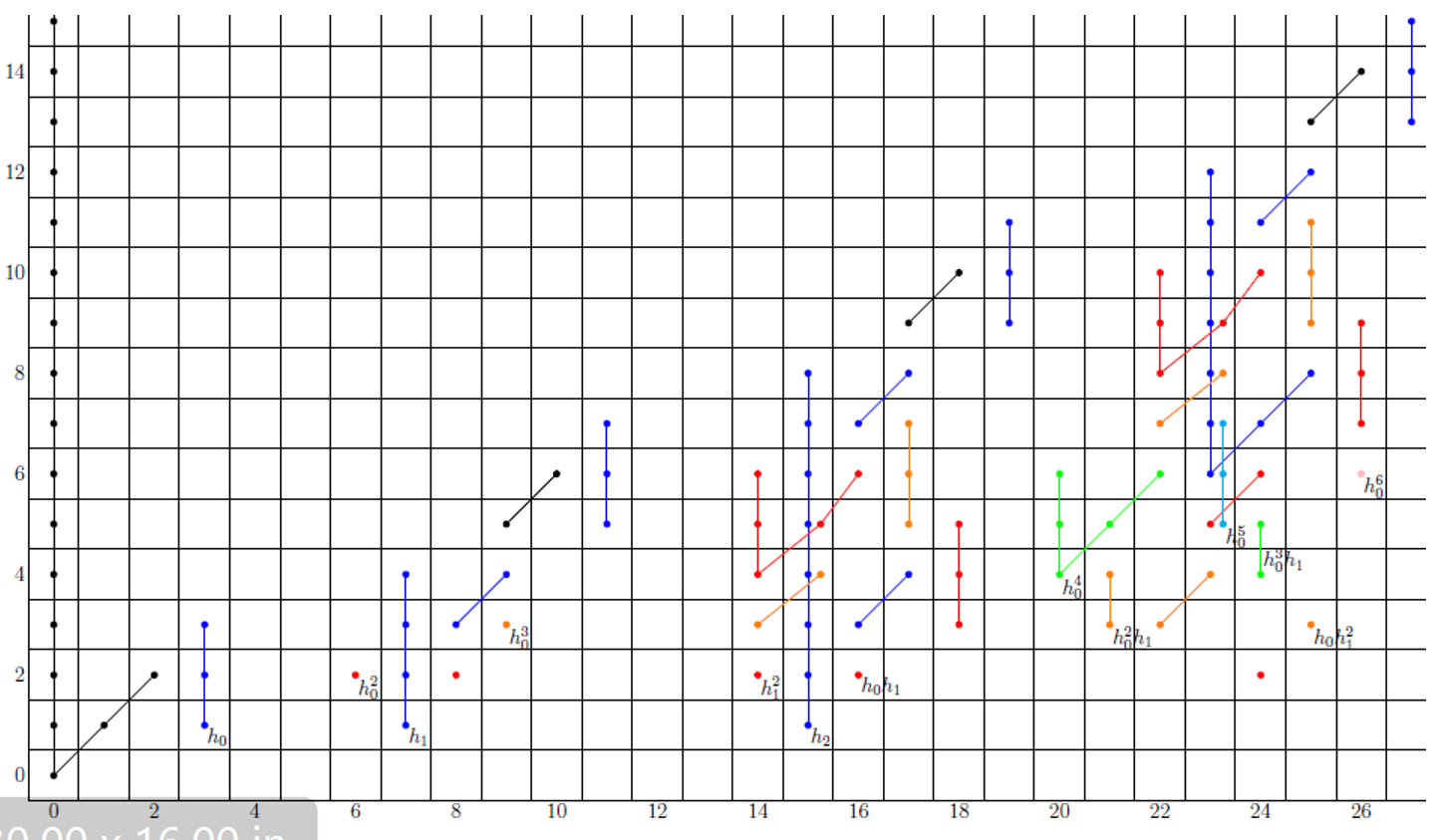 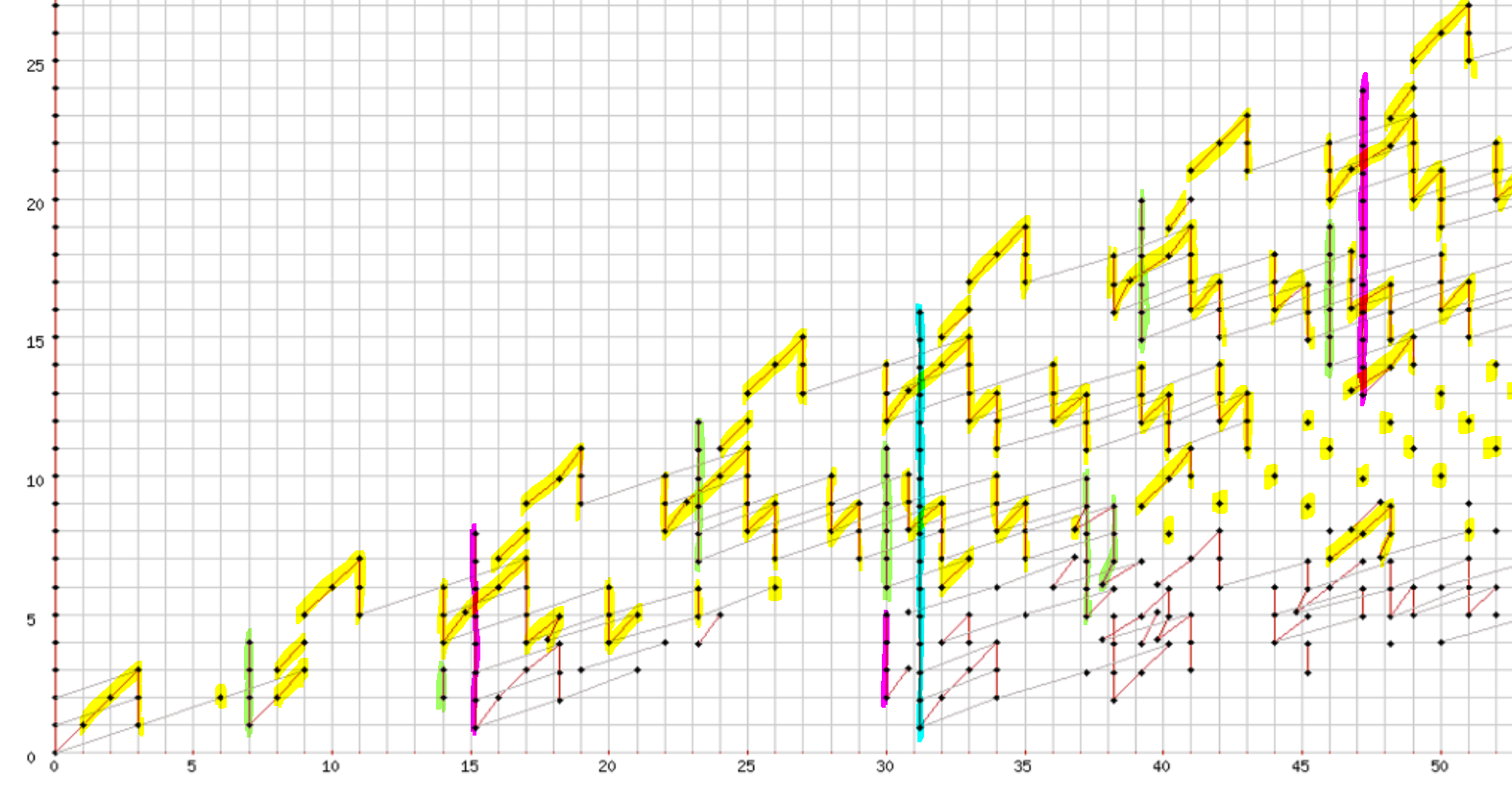 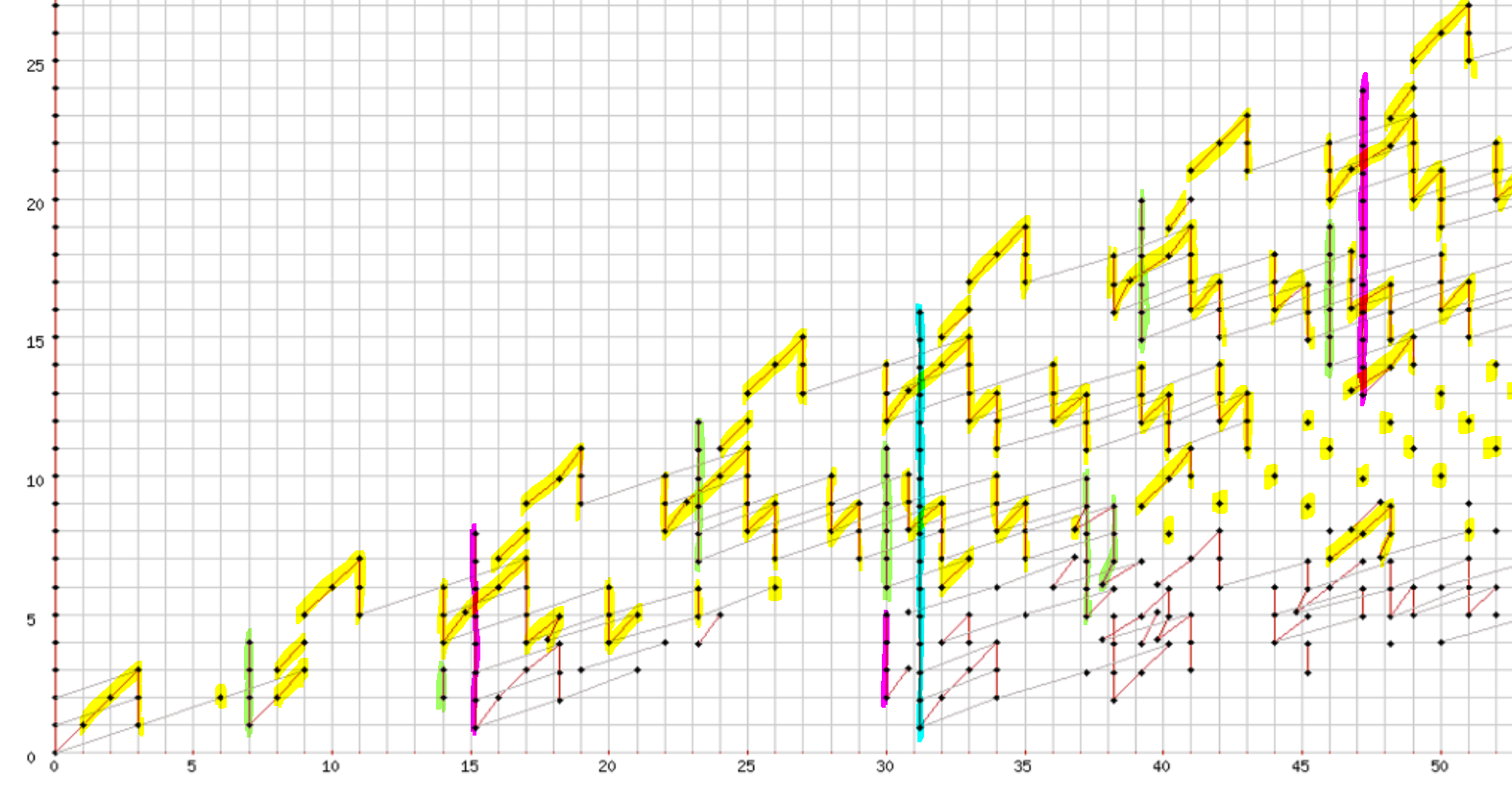 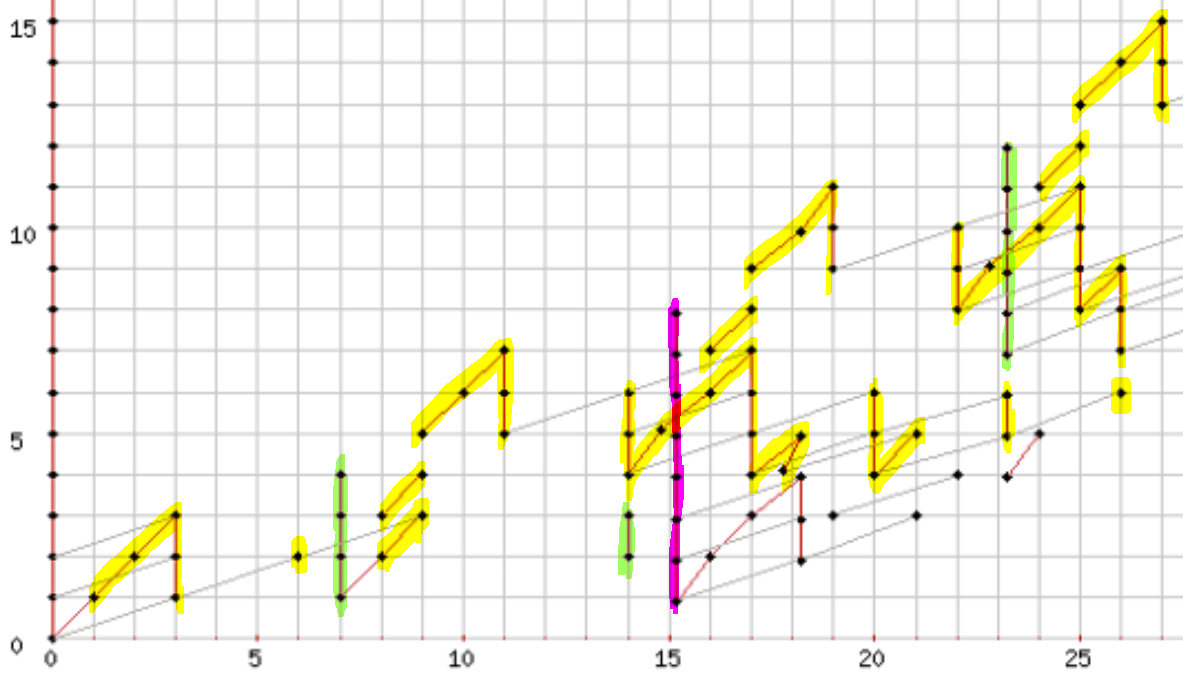 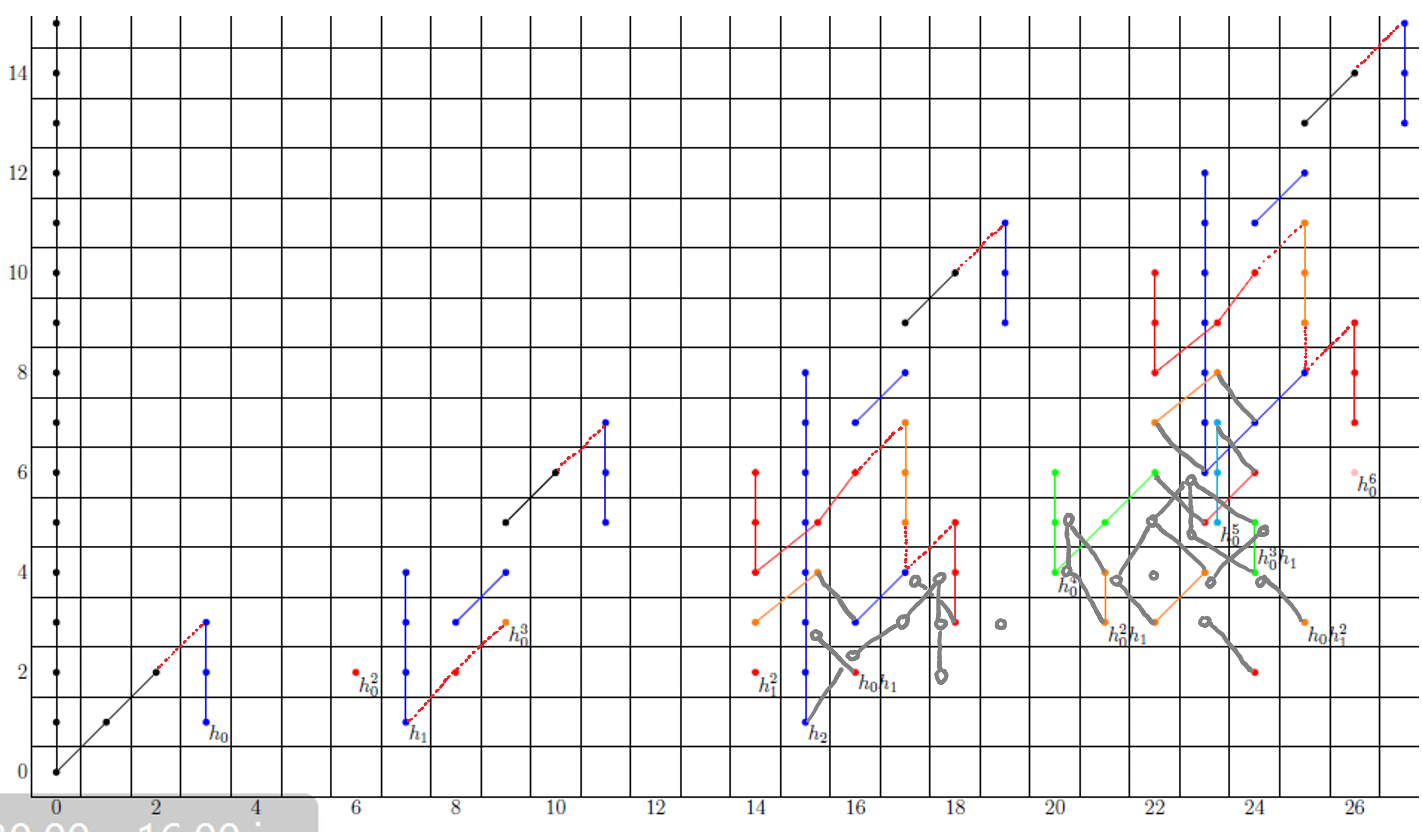 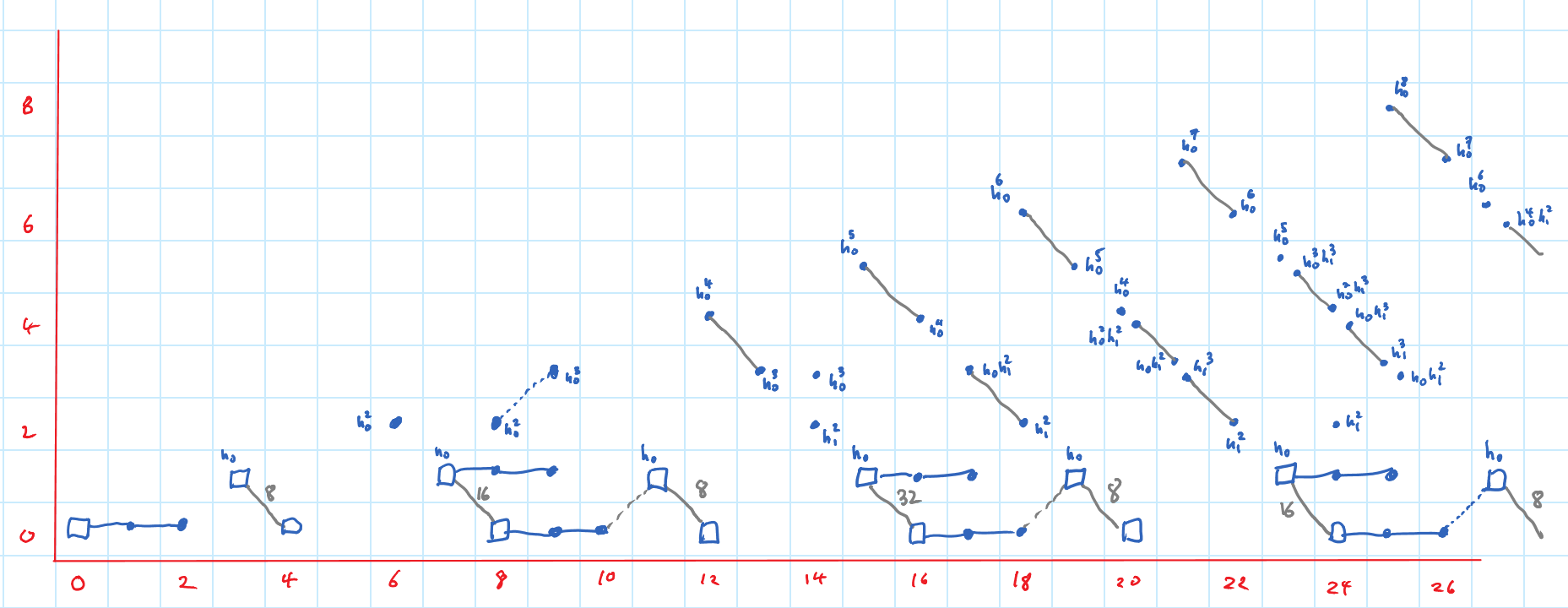 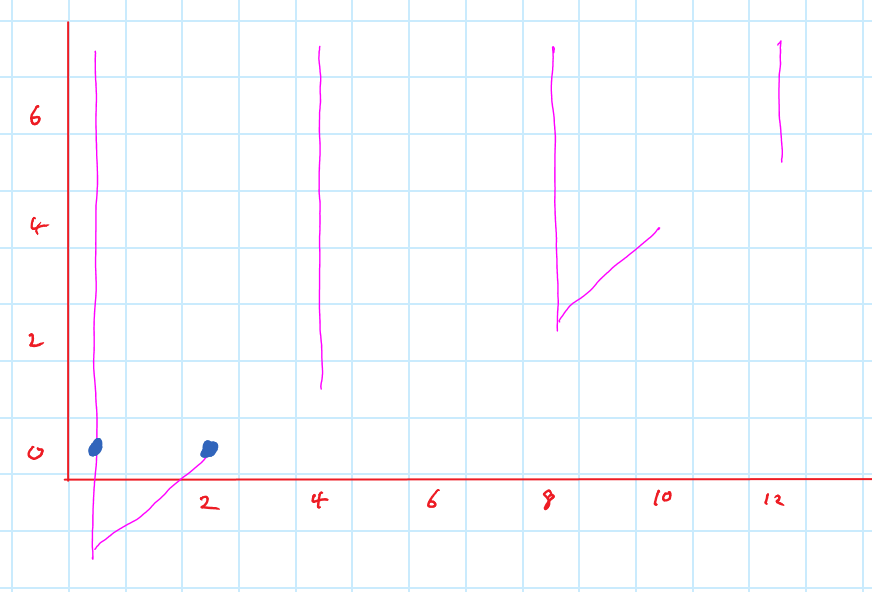 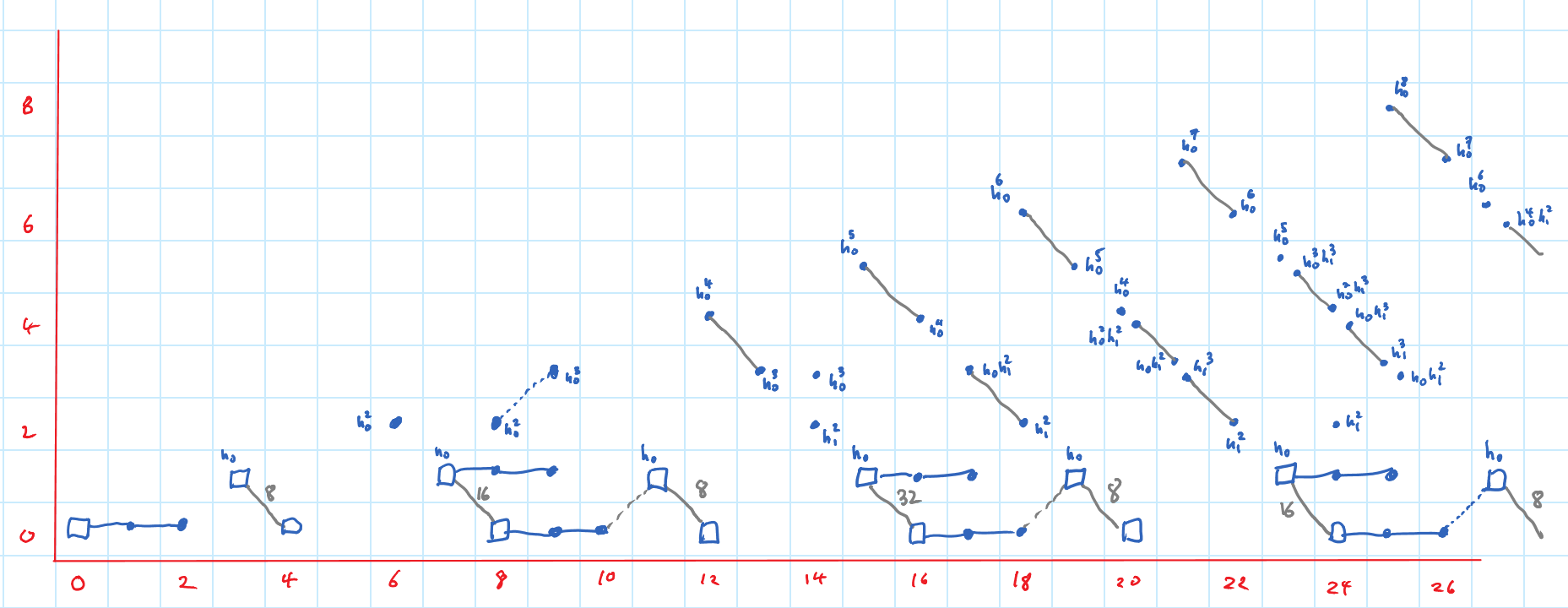 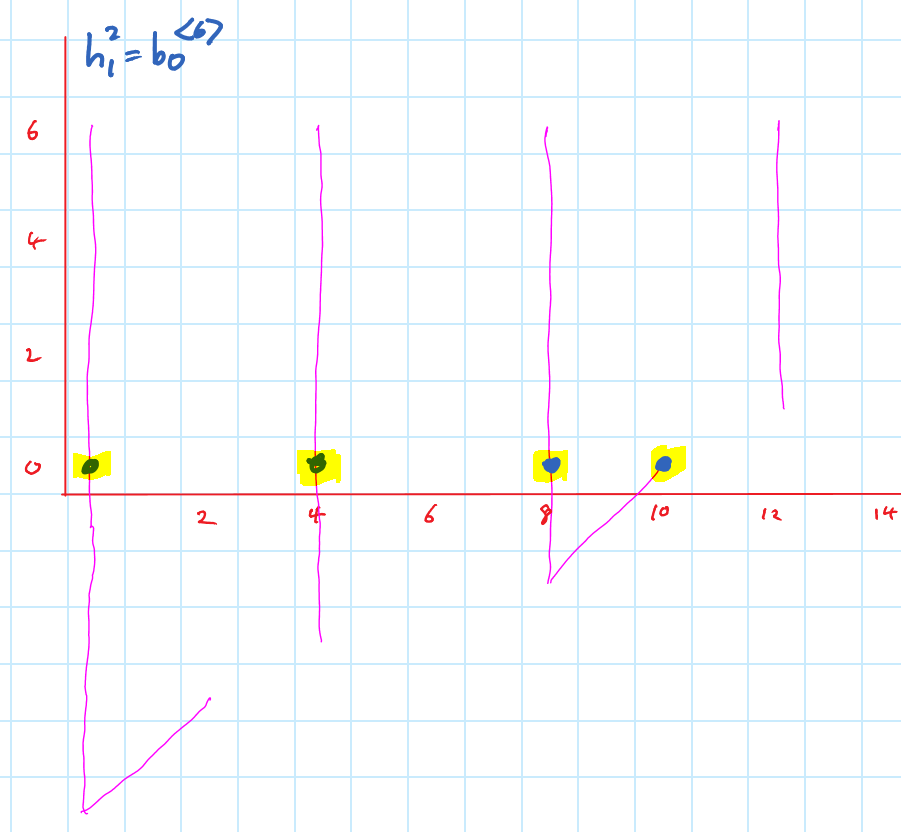 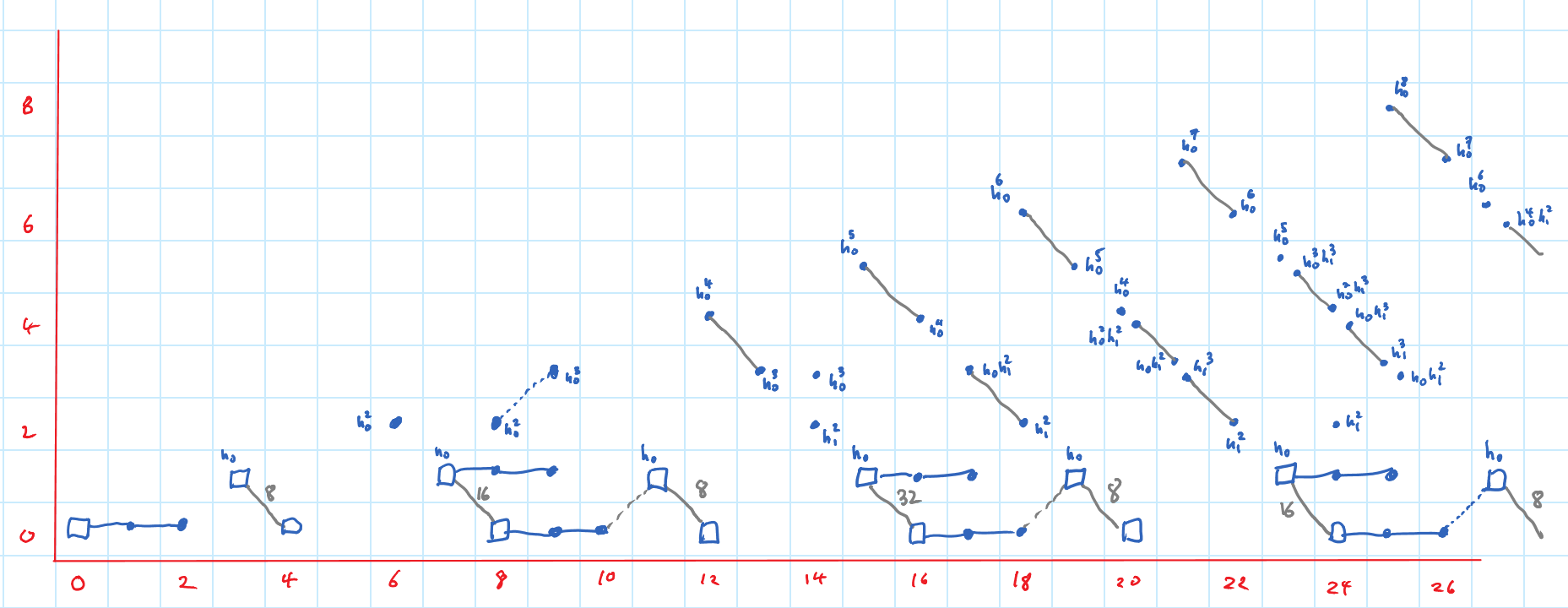 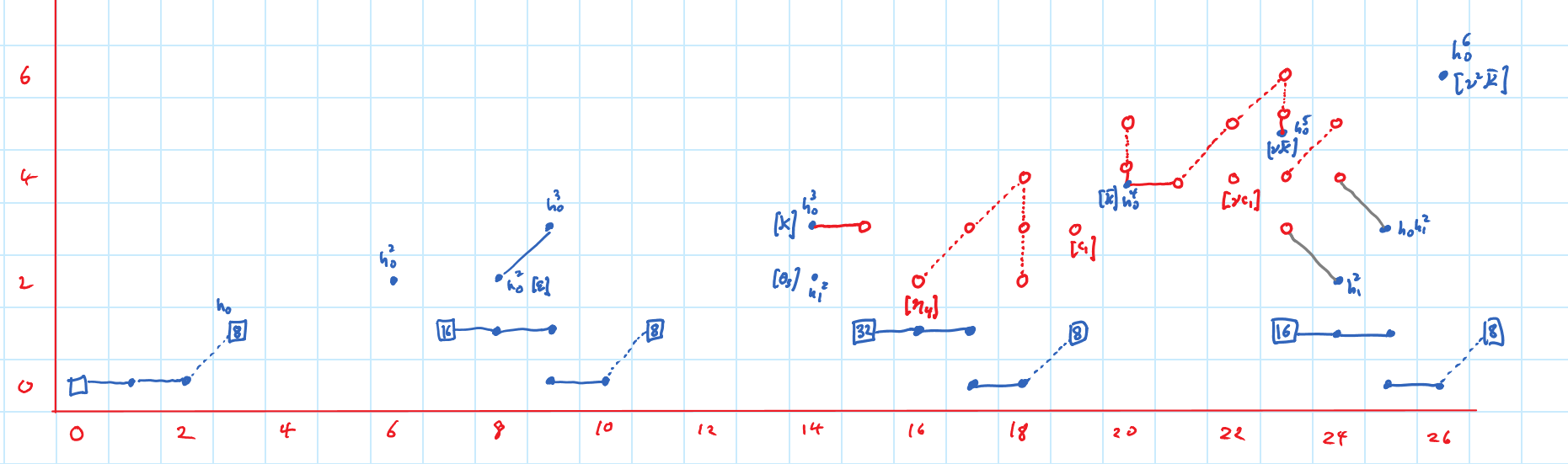